Lab 4:  Investigating Hydrates(Turn oven on)
Crystals of ionic compounds (salts) often have water molecules weakly bound in their lattice structure
These are called hydrates;  the water is shown as part of the formula:  CuSO4. 5H2O
Copper (II) sulfate pentahydrate
	CuSO4.5H2O
Add 5 water molecules
Copper (II) sulfate, CuSO4
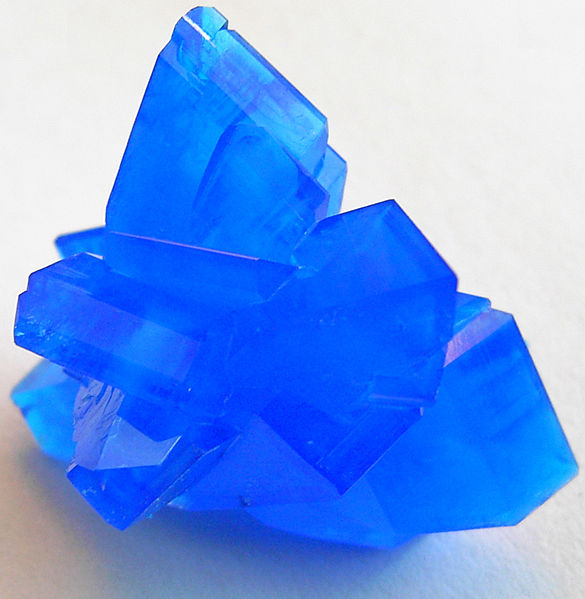 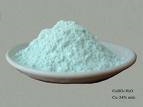 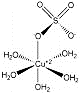 Anhydrous:  without water
Copper (II) Sulfate Pentahydrate
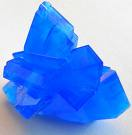 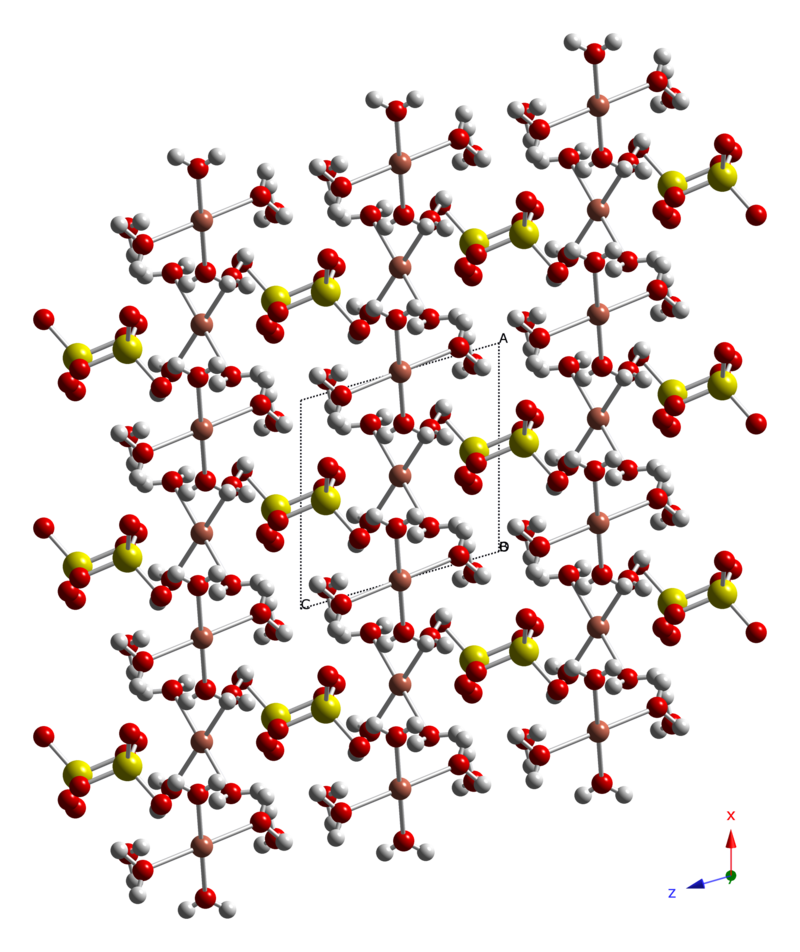 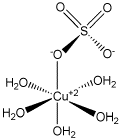 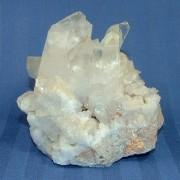 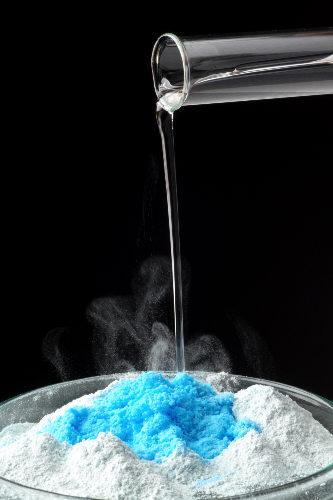 Copper (II) Sulfate Pentahydrate Crystalline Lattice
Rehydration
Gypsum:
formula?
Name?
CaSO4•2H2O
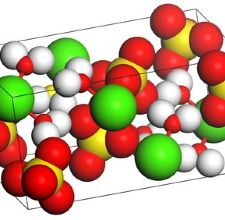 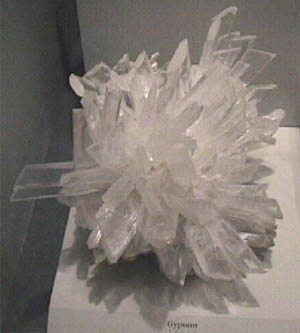 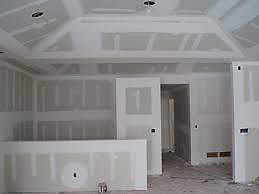 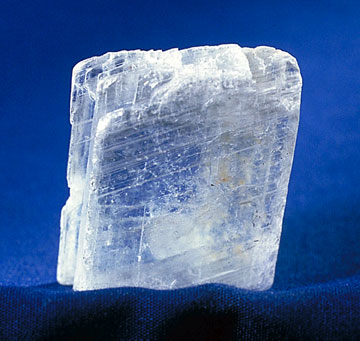 Cobalt (II) Nitrate Hexahydrate
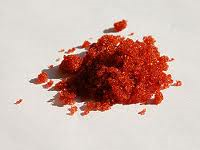 formula?
Co(NO3)2 ∙ 6H2O
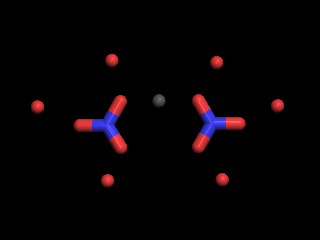 More About Hydrates
If we weigh a hydrate sample, then evaporate the water by heating, we can determine the mass and % of water lost by the difference in the mass of the sample and residue





The mass % water is 7.20 g H2O       x 100 = 41.1% H2O
                                     17.52 g hydrate
7.20 g H2O lost
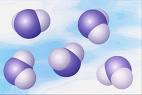 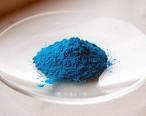 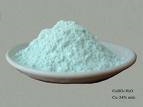 +
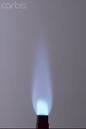 17.52 g
Hydrate
10.32 g
Anhydrous salt (residue)
Today’s Procedure
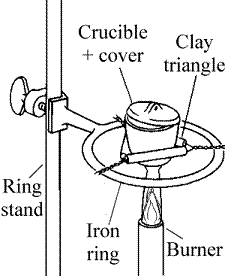 Work with a partner, but both need set-up
Each does 1 trial of the same unknown
Clean dry crucible *
Crucible tongs
Clay Triangle

Label and put a clean crucible in the oven
After lab lecture; let it cool, weigh it /record mass (all digits)
Add about 2 g (weigh to 0.001 g) of one of the unknown hydrates (record ID #) to crucible and record the mass of crucible + hydrate on the same balance (all digits).
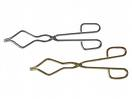 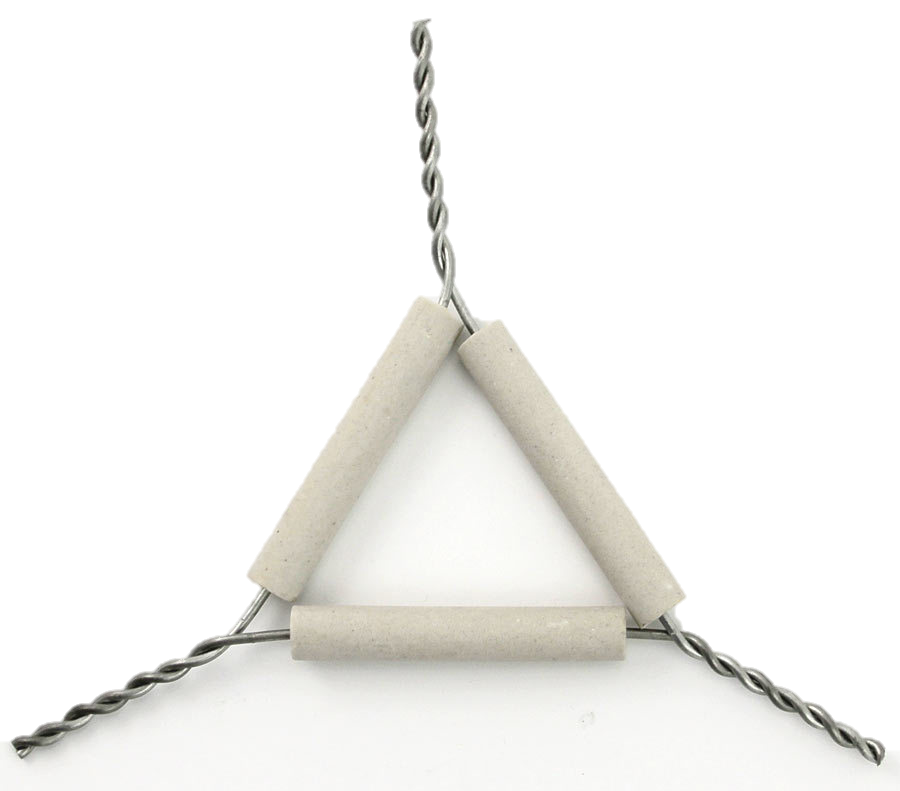 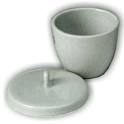 ⊘
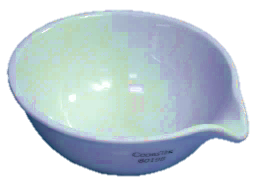 Crucible ⟹
*Get an extra crucible and lid from the back bench
Today’s Procedure : Heating the hydrate
Adjust ring to be ~3.5 inches  above burner (use ruler)
Place crucible with hydrate on clay triangle at a slight angle and gently heat for 5 min (no popping/splattering)
After 5 min, adjust flame only  (make it a little stronger)  
Heat more until crucible bottom turns 
	slightly red; heat for 15 more min.

Allow crucible to cool (wire gauze)
Using crucible  tongs transfer it to balance.  Weigh and record mass of crucible + residue. (same balance)
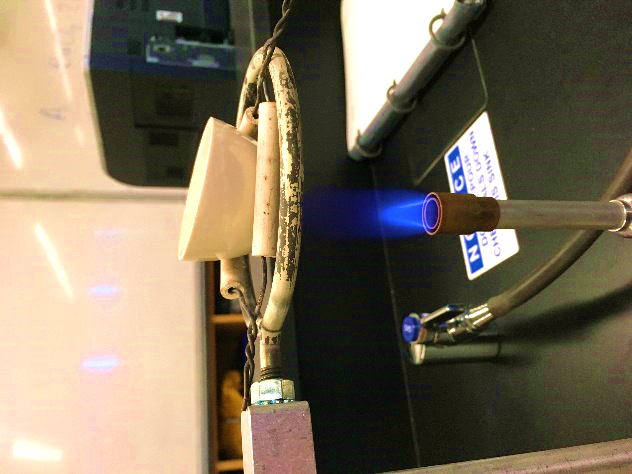 Calculating Theoretical Mass % from a Formula
For copper (II) sulfate pentahydrate, CuSO4. 5H2O:
Calculate molar mass of ionic compound + water:
Cu			63.55 x 1 =   63.55
S			32.07 x 1 =   32.07	
4 O			16.00 x 4 =   64.00
5 H2O		18.02  x 5 =  90.05
Molar mass of CuSO4. 5H2O               249.72

Theoretical mass % water = mass of water  in 1 mol hydrate  x 100% =  90.05  x 100% = 36.06%
                                                    molar mass of hydrate               	     249.72

Experimental mass % water = mass of water lost x 100 =  x.xxx  = ______%
                                                     mass of hydrate                    ~2 g

Percent error = (experimental mass % - theoretical  mass %) x 100 
			     theoretical mass %
CuSO4 Molar mass:  159.62
Sig Fig Trap
costs 0.5 pts today!
Today’s Procedure:  Disposal, Clean-up and Beyond
Discard crucible contents into labeled container in hood
Clean crucible and lid and put away equipment .
Return extra crucibles to wood box
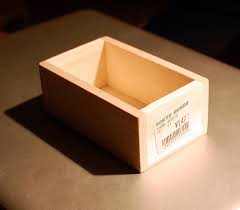 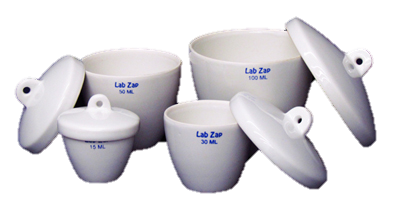 Calculations, Conclusions and Post-Lab
Keep balance areas clean
Clean up your equipment, etc. and then complete discussion questions.  
Goggles on until everyone’s finished with the experiment and clean-up.
Work on theoretical mass % water and discussion questions ( 1a, 2,3,4) while waiting for heating/cooling  
Show set-up so you can keep track of sig figs. 
Round atomic masses to 2 decimal place
Complete discussion questions prior to leaving and get my sign-off (Thursday lab:  sign off next week in lab)